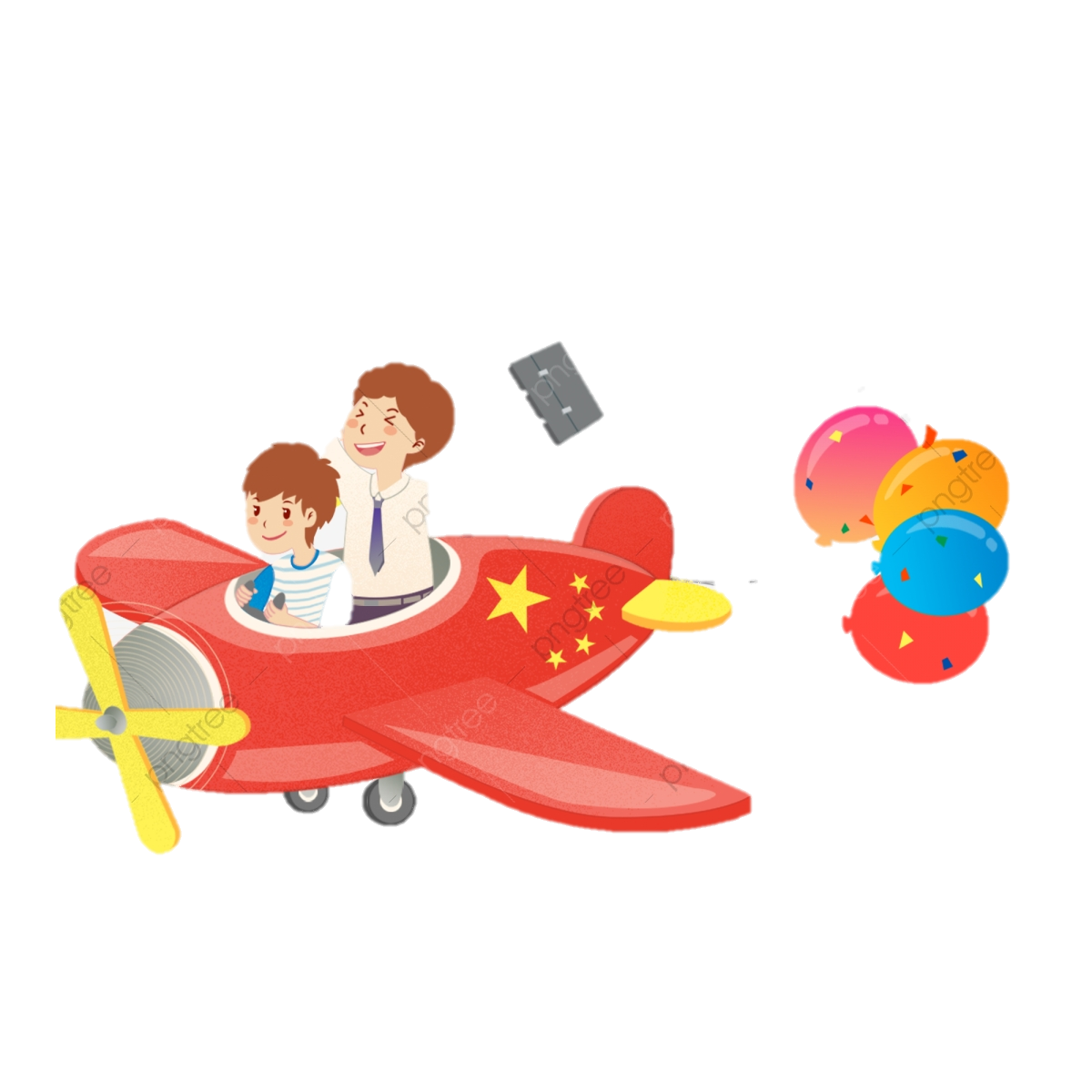 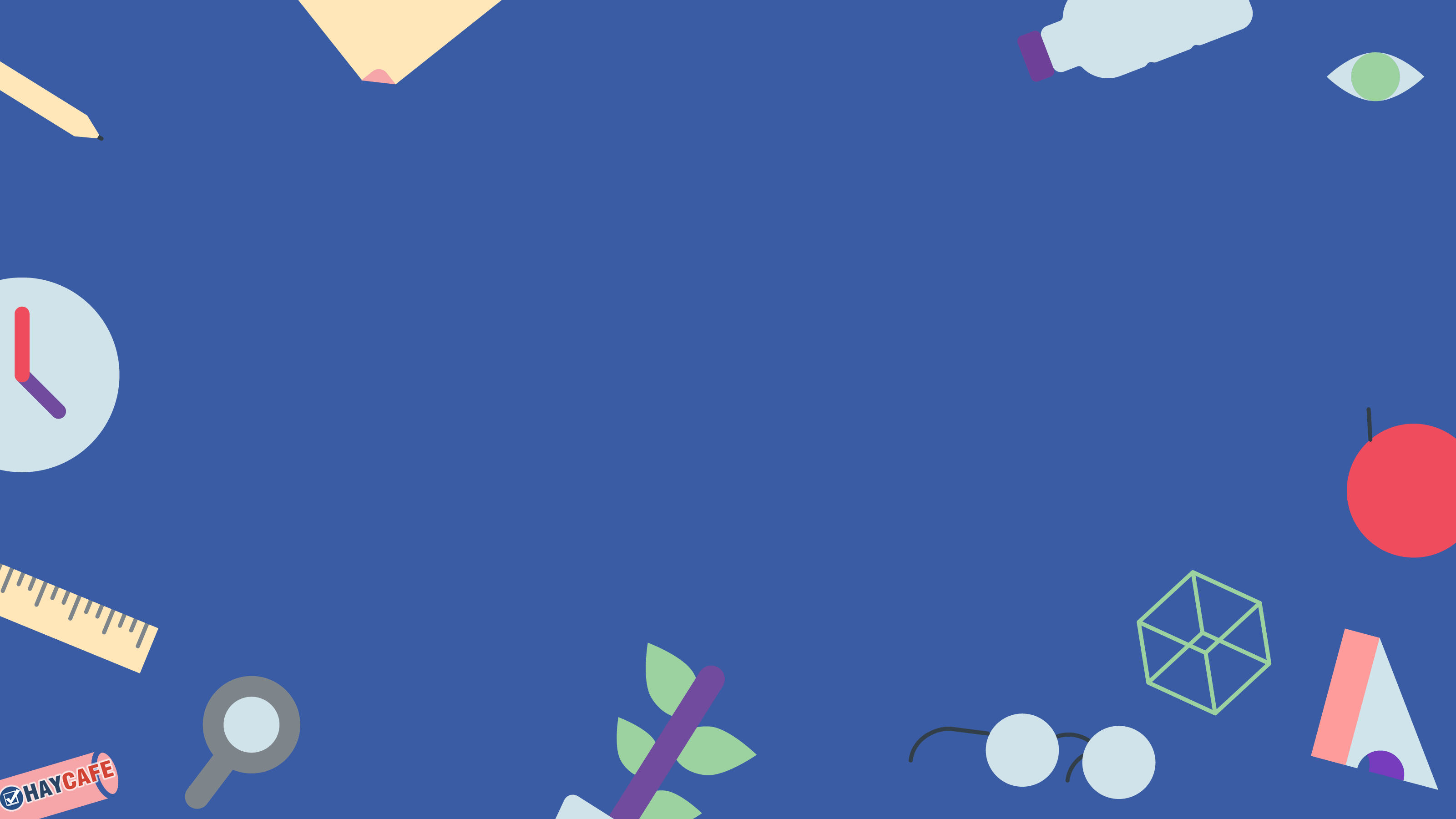 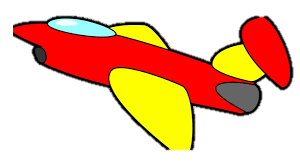 CHÀO MỪNG QUÝ THẦY CÔ GIÁO CÙNG CÁC EM HỌC SINH
LỚP 7A…….
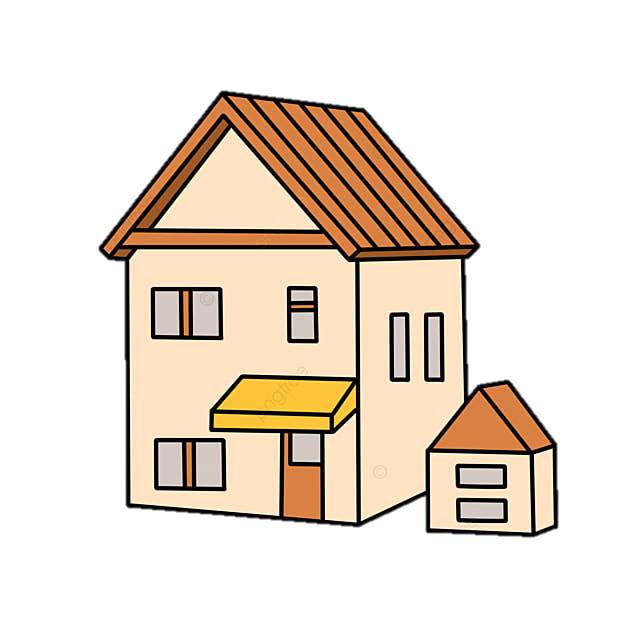 Giáo viên: ……………
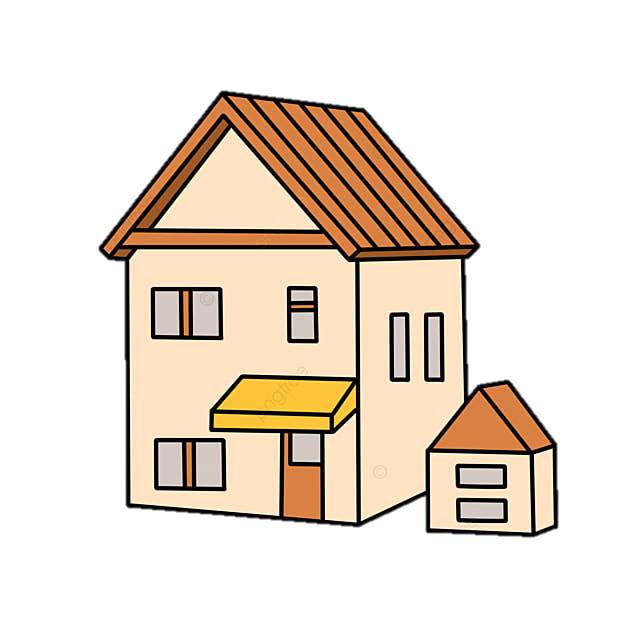 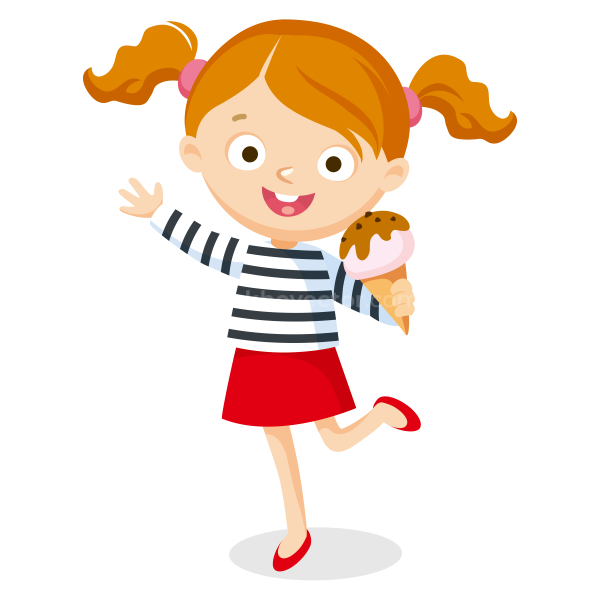 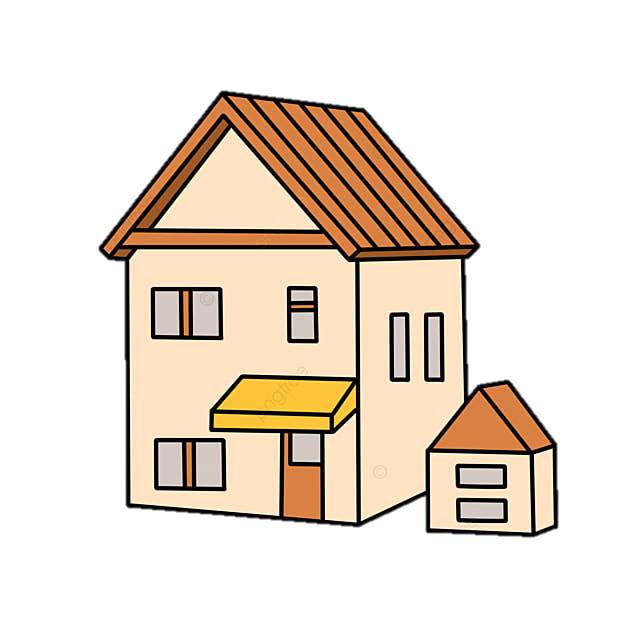 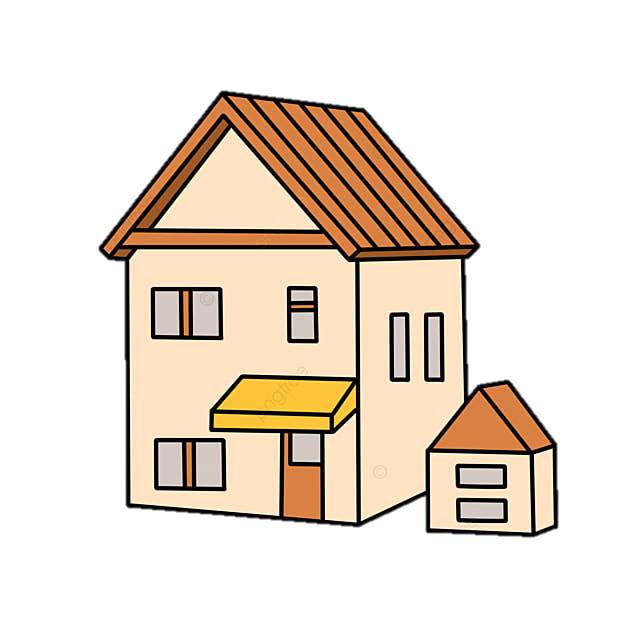 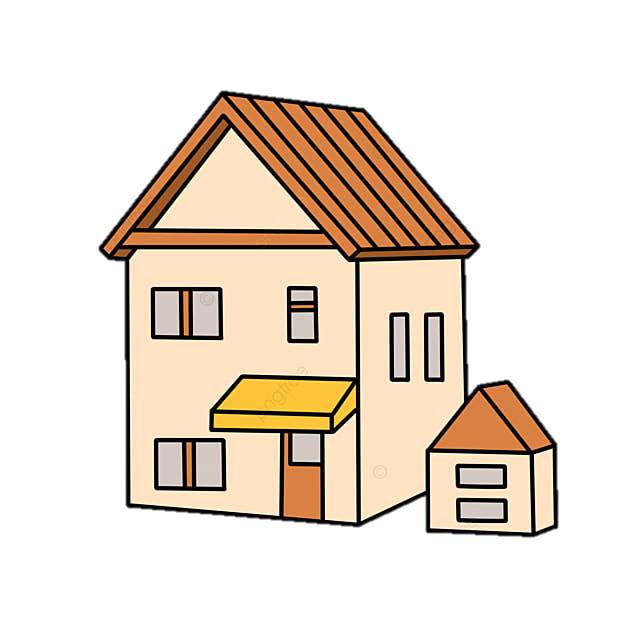 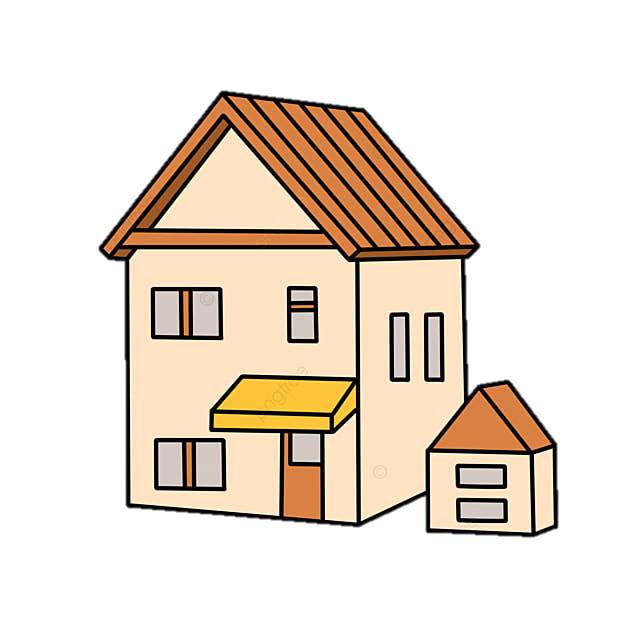 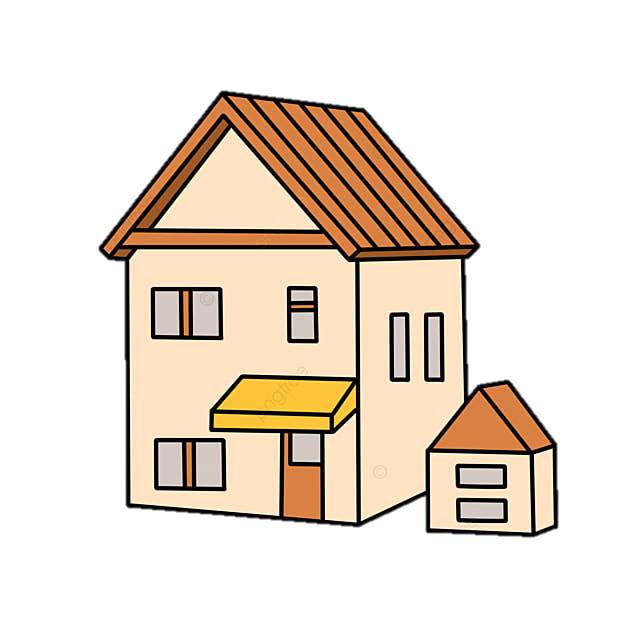 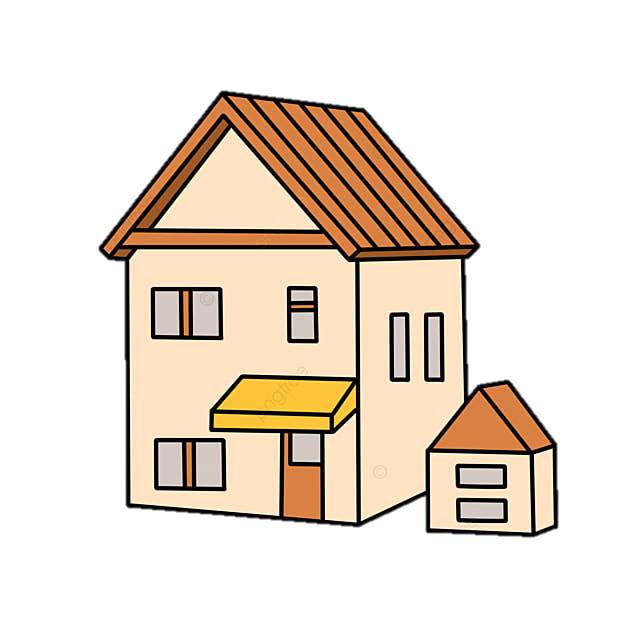 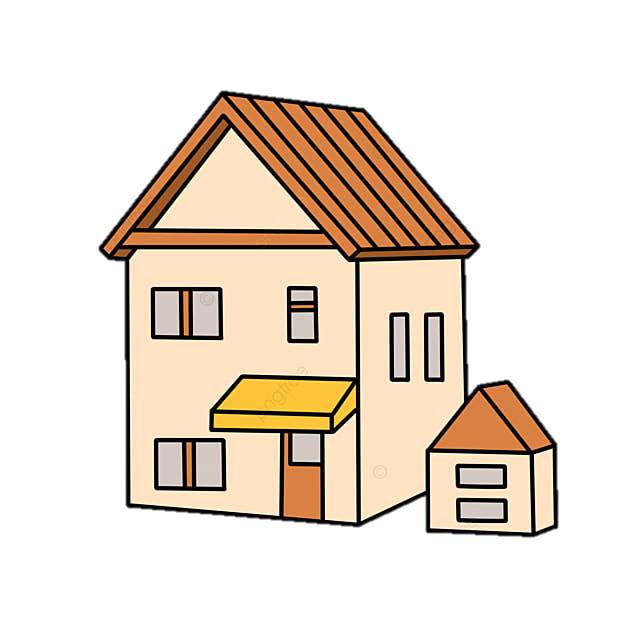 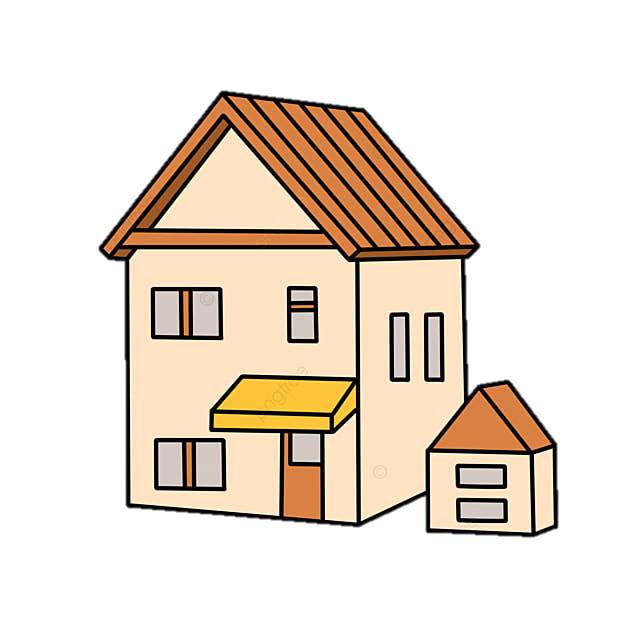 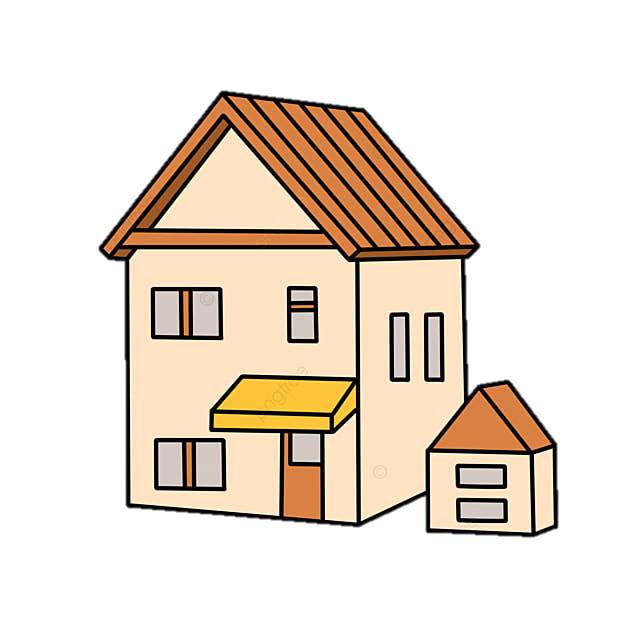 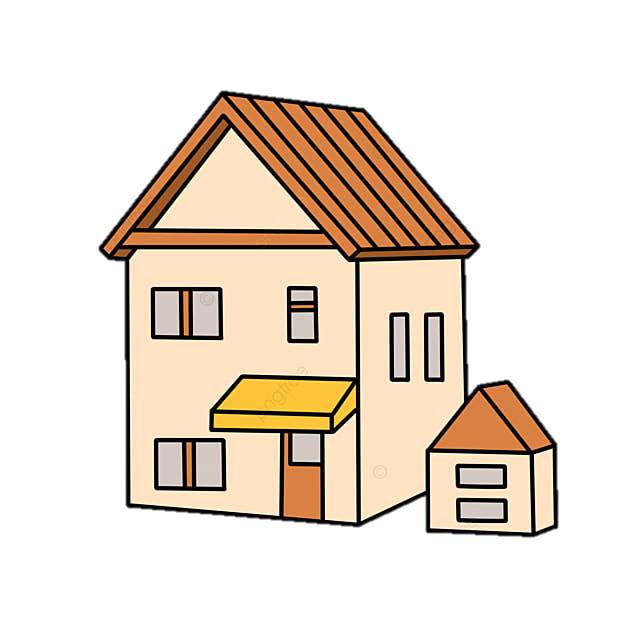 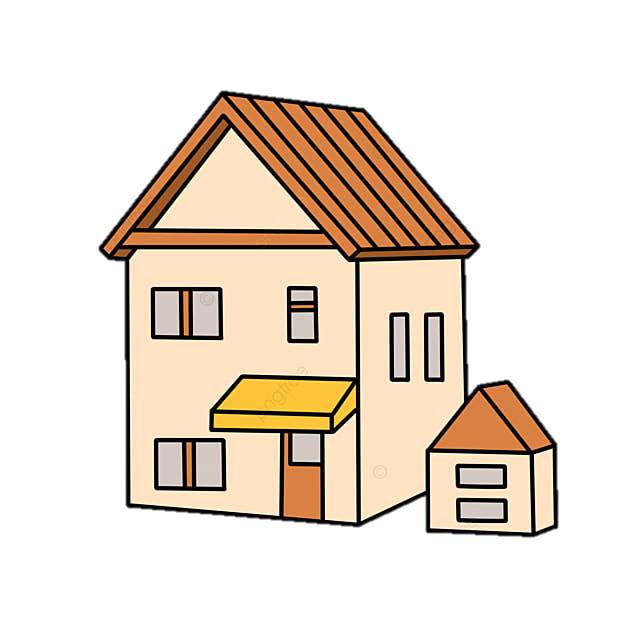 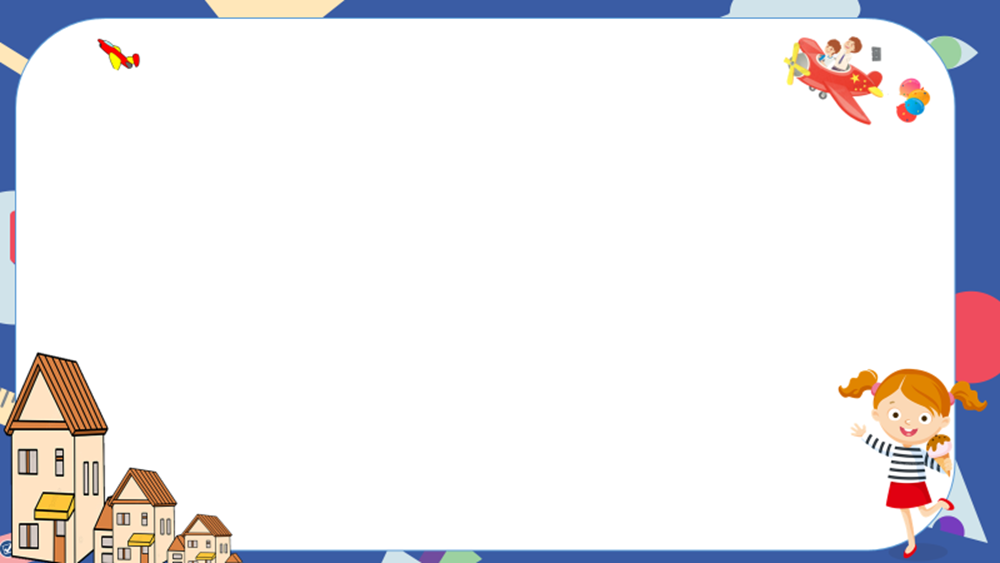 KHỞI ĐỘNG
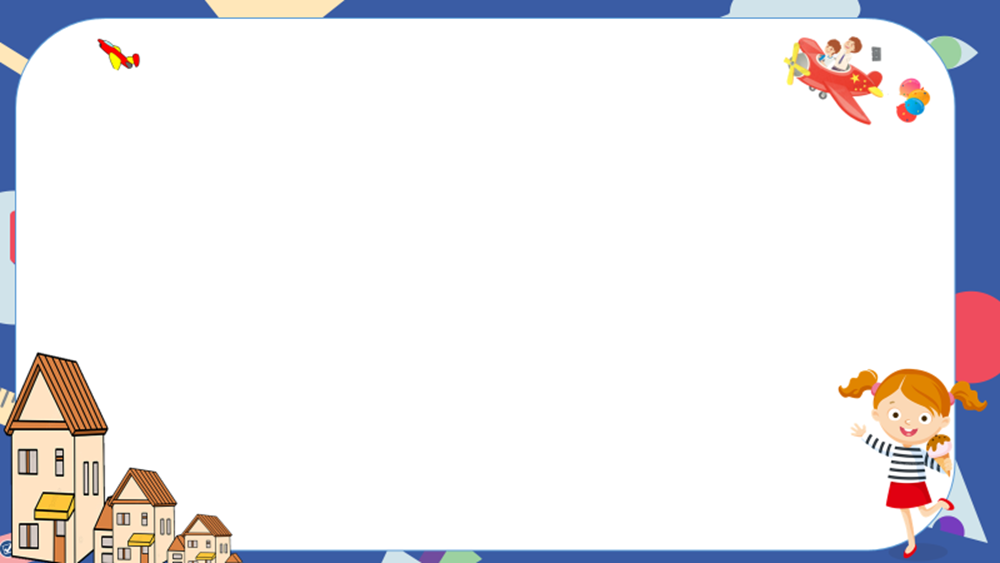 KHỞI ĐỘNG
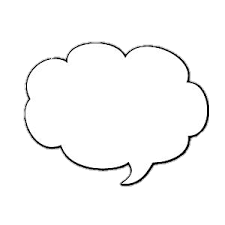 Quan sát hình ảnh và chọn nội dung thể hiện phù hợp nhất.
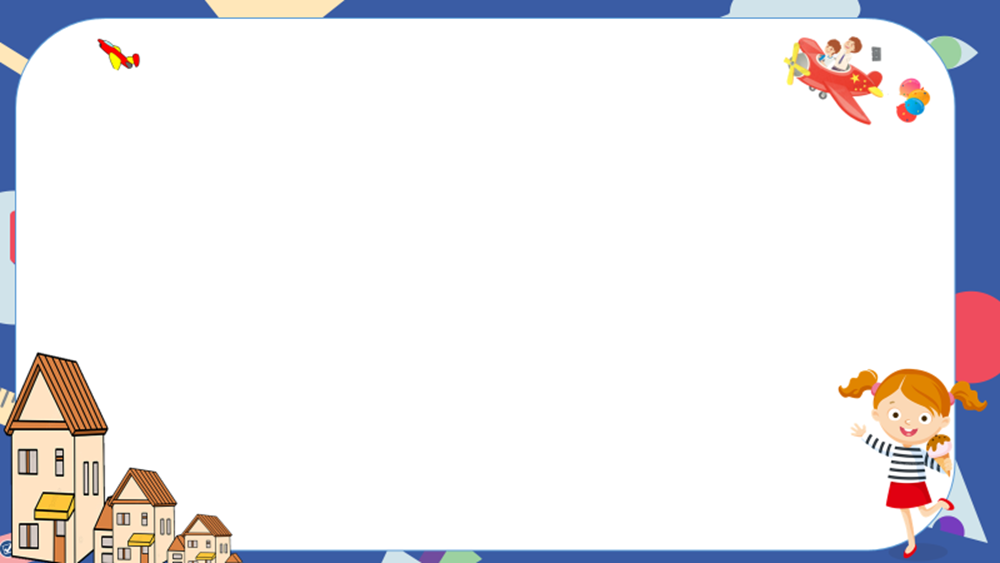 Quan sát hình ảnh sau
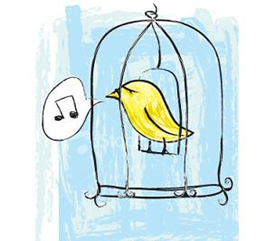 A. Con chim bị nhốt trong lồng
B. Con chim màu vàng bị nhốt trong lồng
B. Con chim màu vàng bị nhốt trong lồng
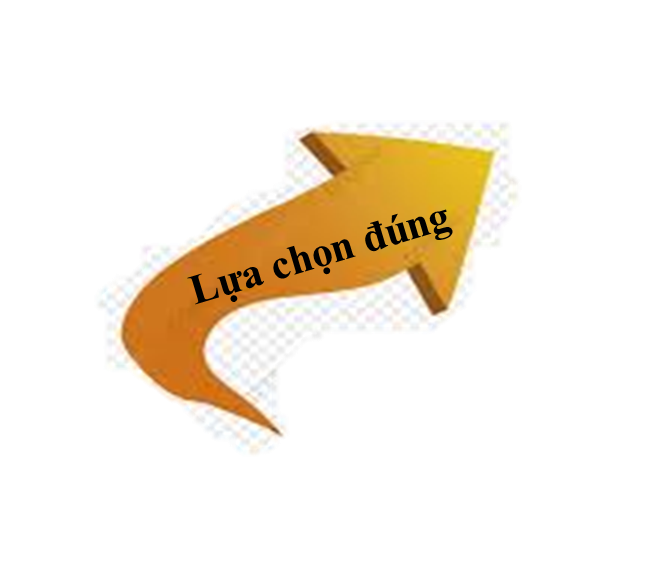 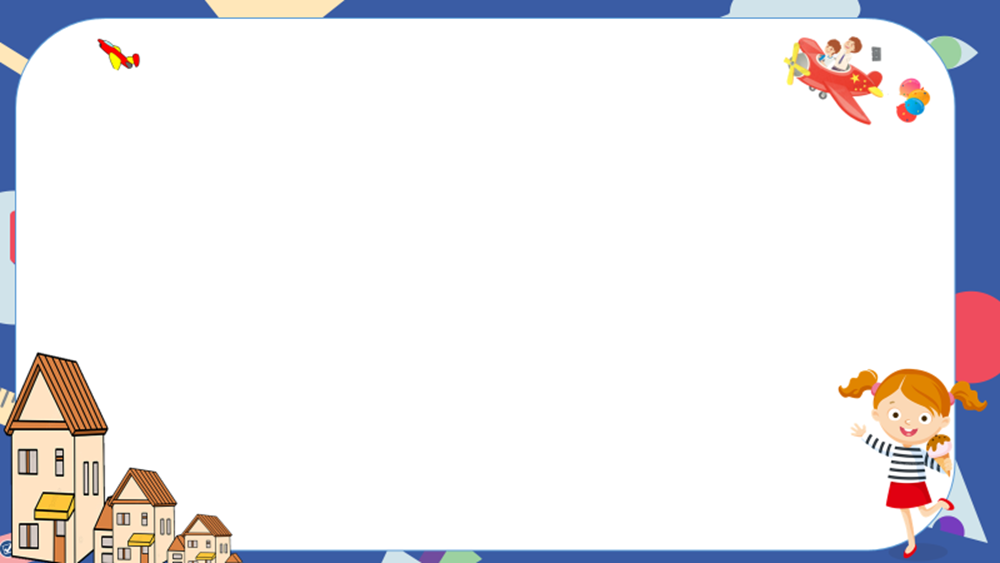 Quan sát hình ảnh sau
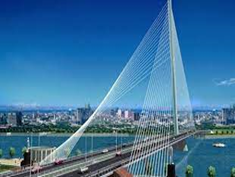 A. Cây cầu mới khánh thành
B. Cây cầu dây văng mới khánh thành
B. Cây cầu dây văng mới khánh thành
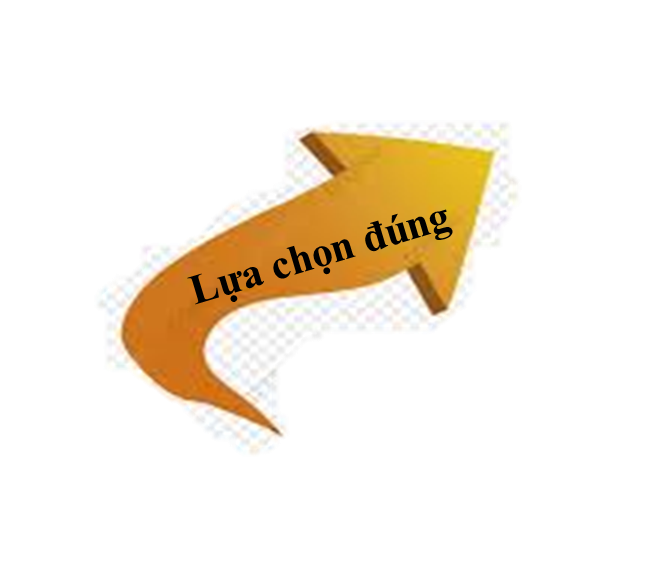 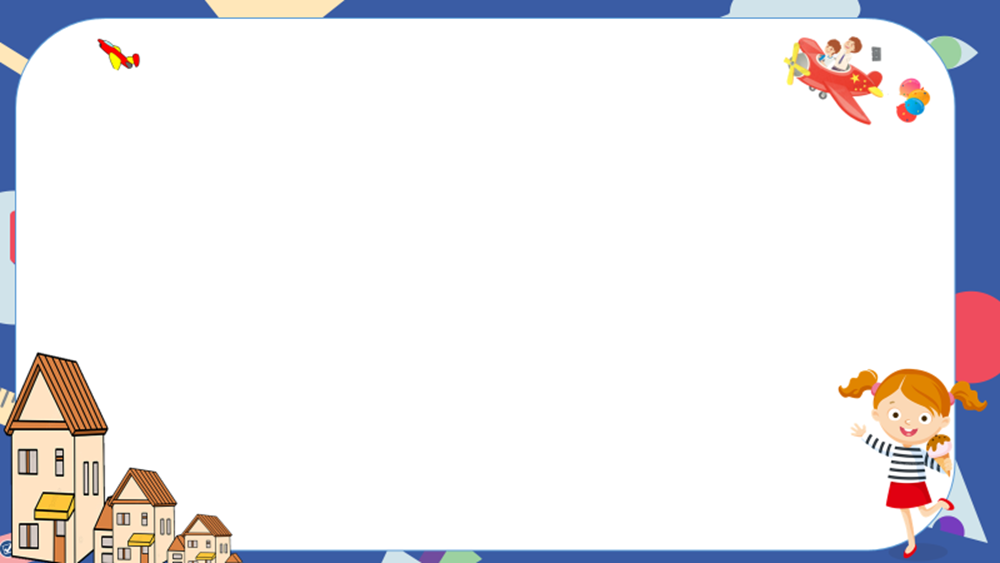 Quan sát hình ảnh sau
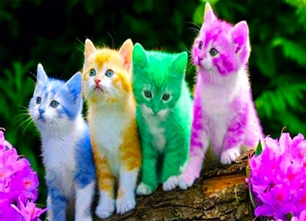 A. Con mèo đáng yêu
B. Những con mèo rất đáng yêu
B. Những con mèo rất đáng yêu
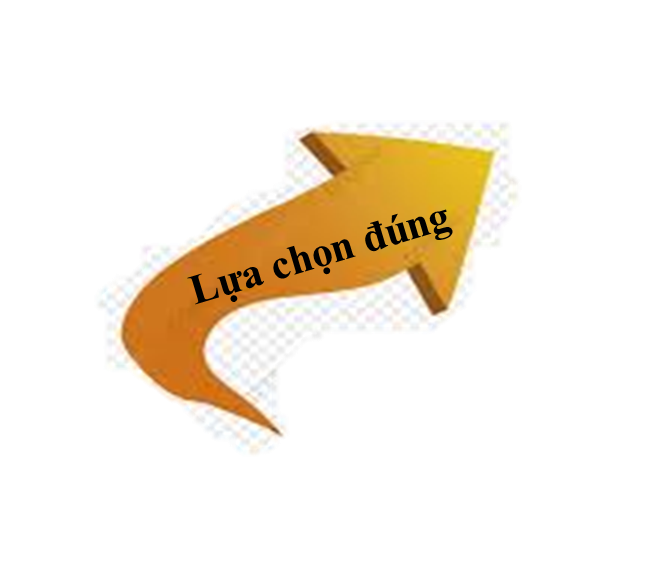 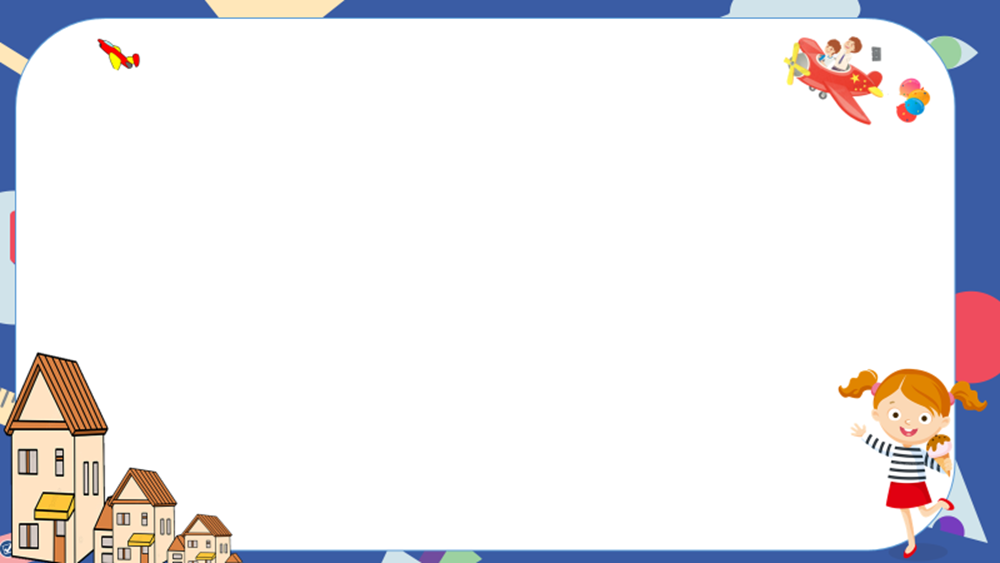 Quan sát hình ảnh sau
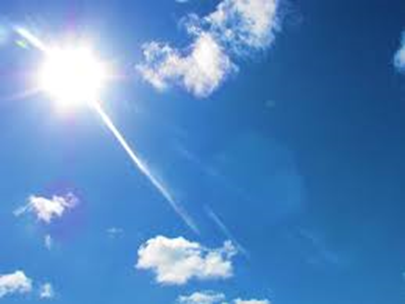 A. Trời nắng
B. Trời nắng chói chang
B. Trời nắng chói chang
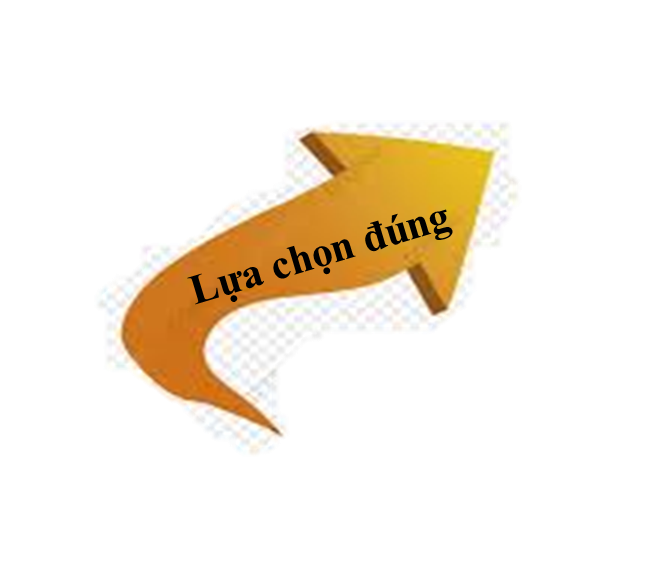 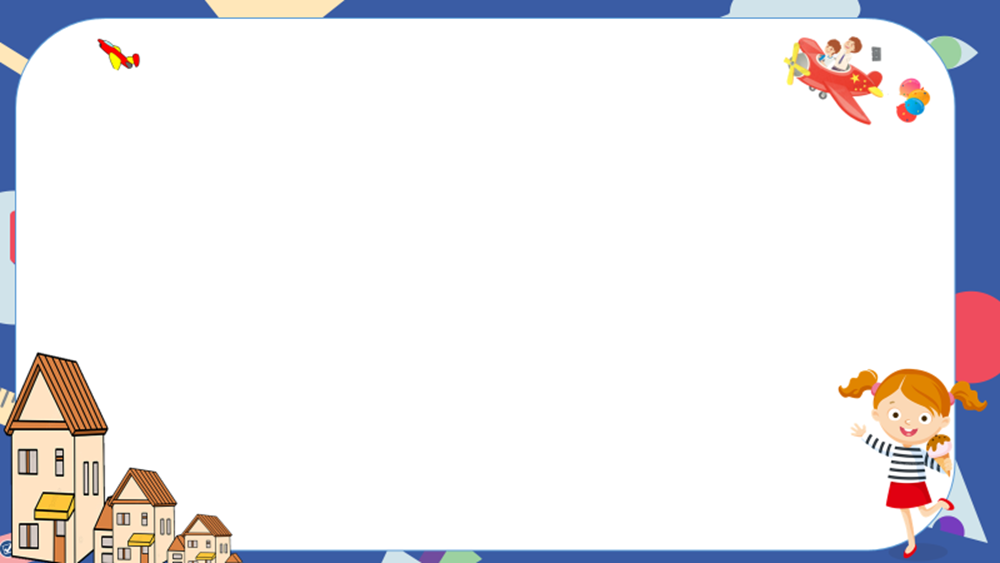 KHỞI ĐỘNG
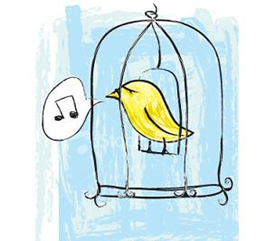 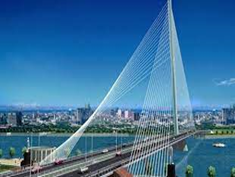 Con chim màu vàng bị nhốt trong lồng
Cây cầu dây văng mới khánh thành
Những con mèo thật đáng yêu
Trời nắng chói chang
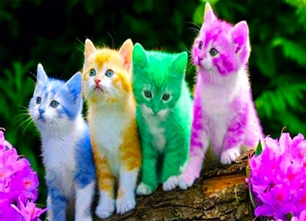 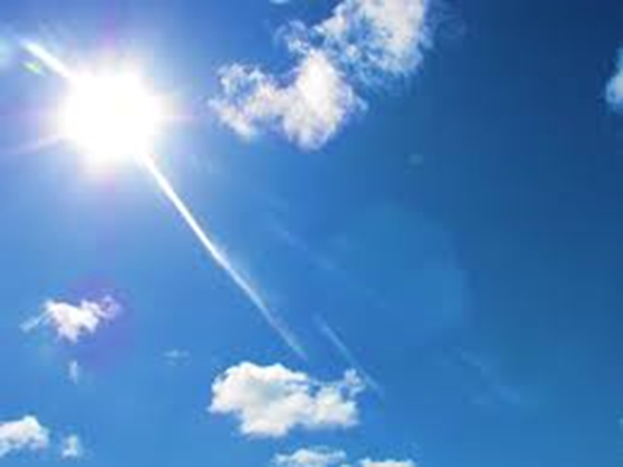 => là những câu đã mở rộng thành phần chính
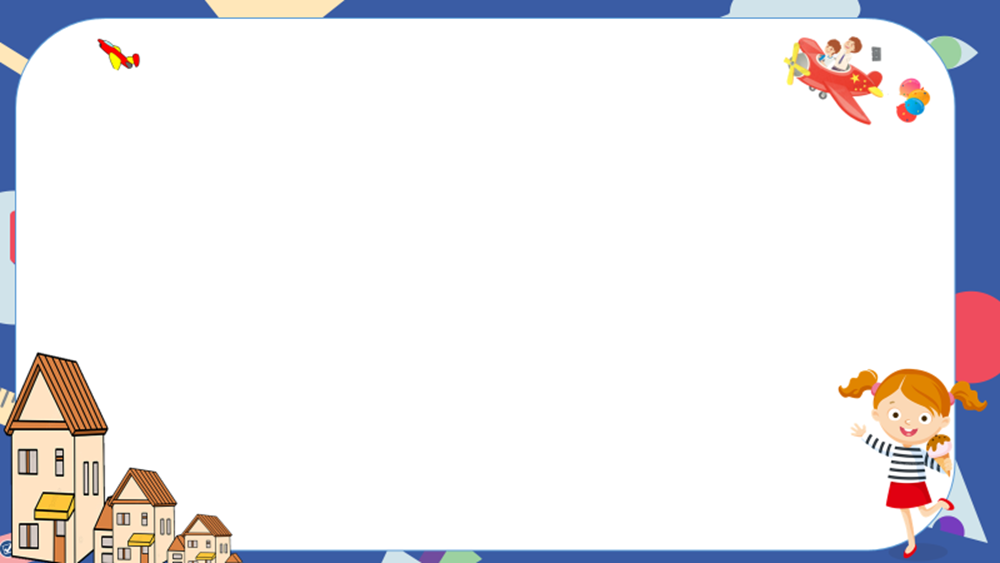 Tiết: 8
THỰC HÀNH TIẾNG VIỆT
MỞ RỘNG THÀNH PHẦN CHÍNH CỦA ÂCU BẰNG CỤM TỪ
Giáo viên: ……………
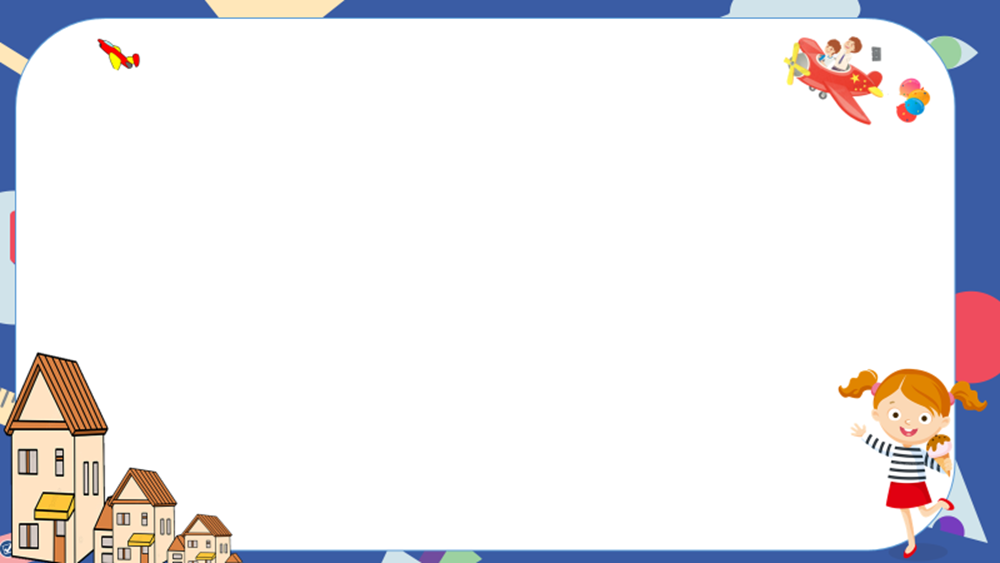 HÌNH THÀNH KIẾN THỨC
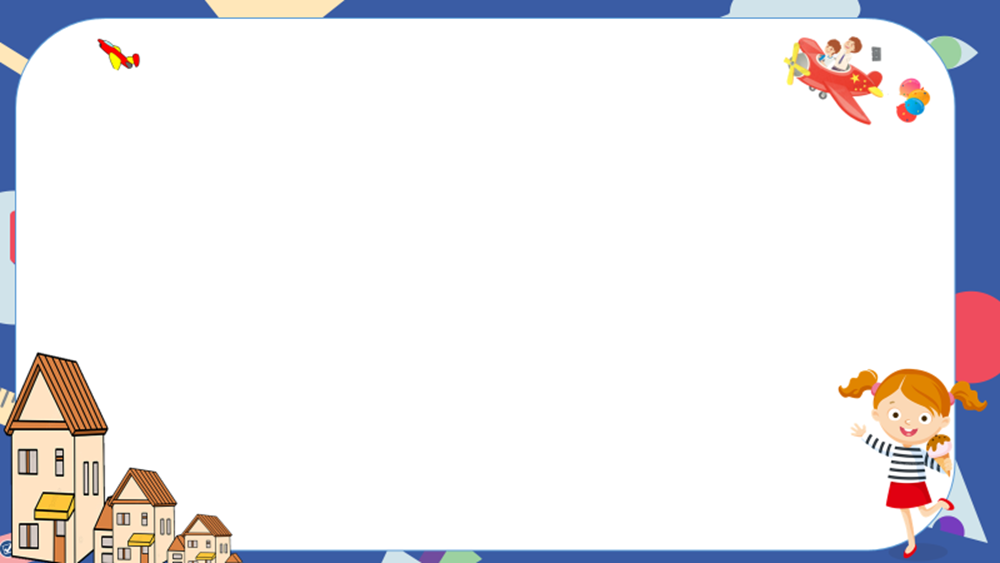 I. Tìm hiểu lí thuyết
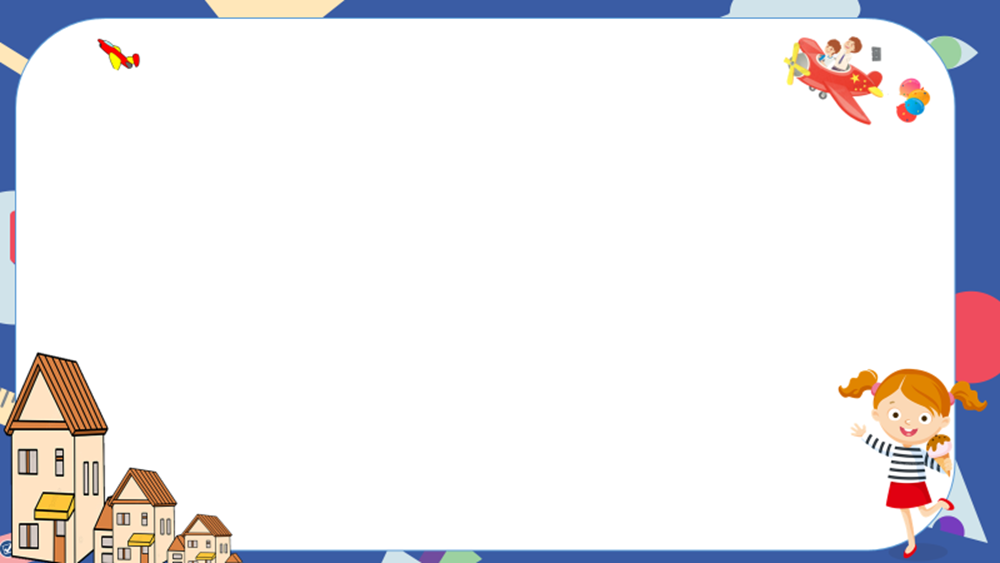 I. Tìm hiểu lí thuyết
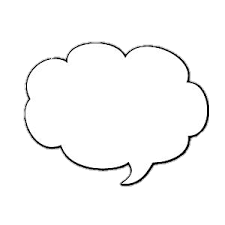 Từ kiến thức đã học, em hãy cho biết thế nào là thành phần chính trong câu?
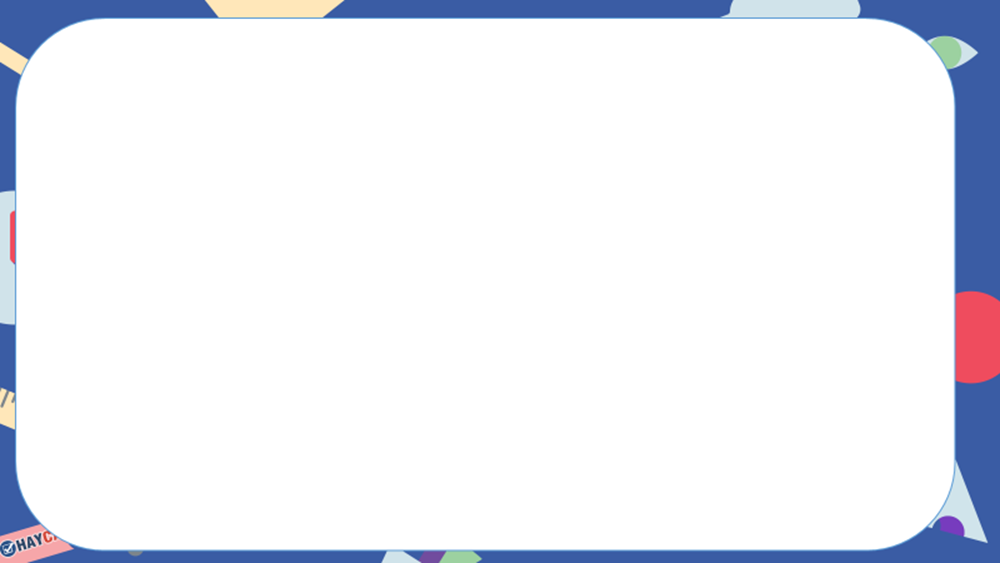 1. Khái niệm
bao gồm chủ ngữ và vị ngữ câu.
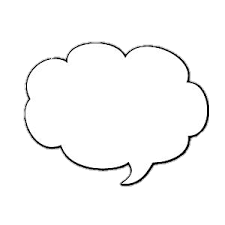 Thành phần chính của câu
Đặt câu có thành phần chính là một từ, sau đó mở rộng thành phần chính bằng cụm từ?Chỉ ra sự khác biệt giữa câu có thành phần chính là một từ và một cụm từ?
đây là thành phần bắt buộc phải có mặt trong câu.
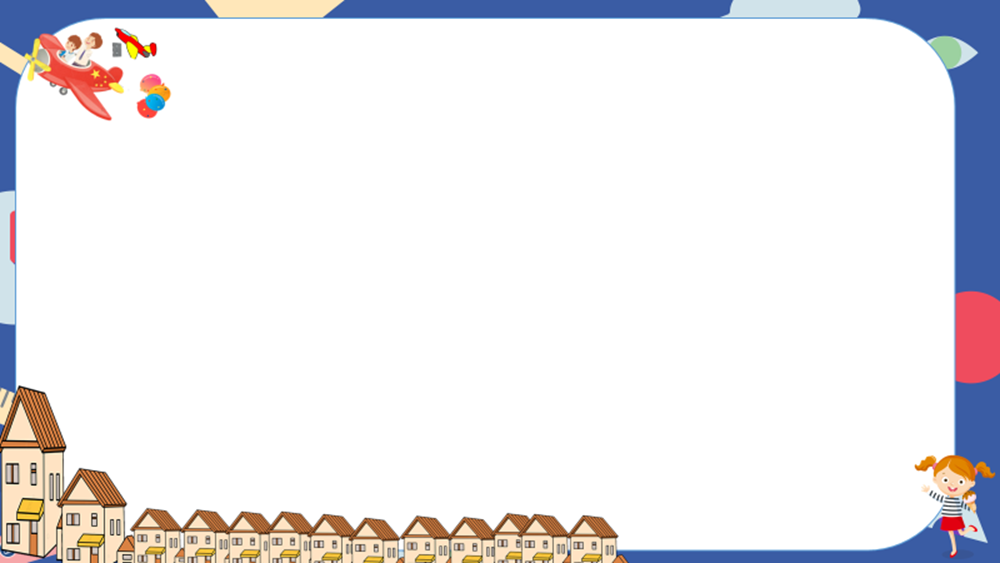 Đặt câu
Trời mưa.
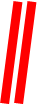 VN
CN
-> Vị ngữ “mưa” là một từ.
Trời mưa tầm tã.
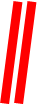 CN
VN
-> Vị ngữ “mưa tầm tã” là một cụm từ.
-> Cụ thể mức độ của trận mưa.
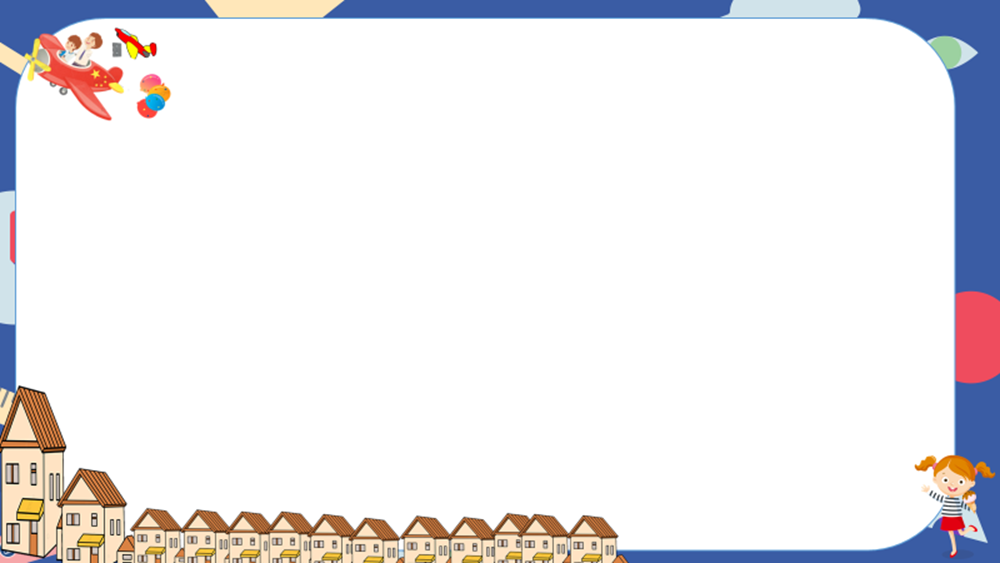 Đặt câu
Chiếc xe đang lao xuống dốc.
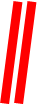 VN
CN
-> Chủ ngữ “chiếc xe” là một từ.
Chiếc xe cà tàng đang lao xuống đốc.
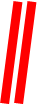 CN
VN
-> Chủ ngữ “chiếc xe cà tàng” là một cụm danh từ.
-> Cụ thể sự cũ nát của chiếc xe
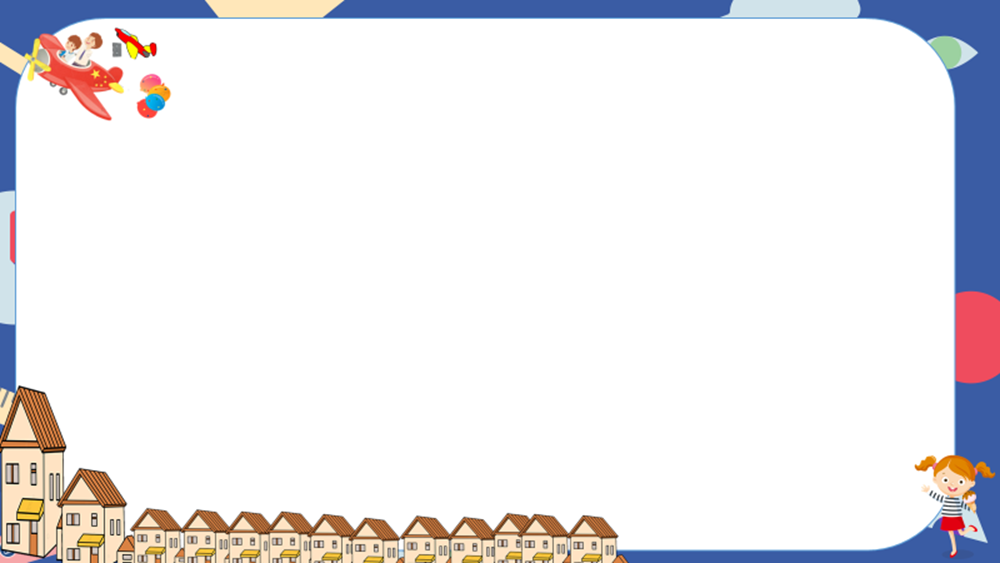 2. Mở rộng
cụm danh từ
Có thể mở rộng thành phần chính của câu bằng
cụm động từ
cụm tính từ
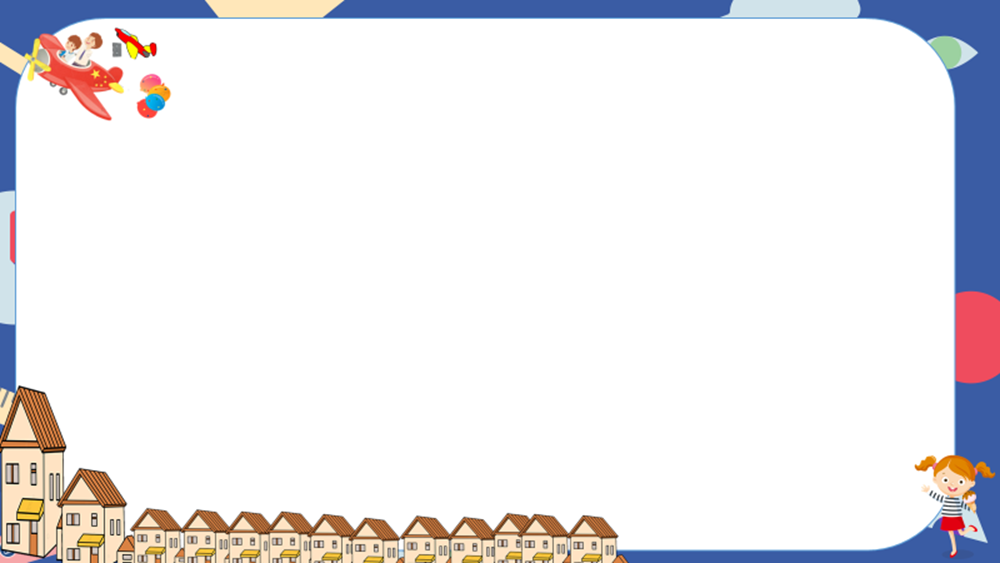 VÍ DỤ
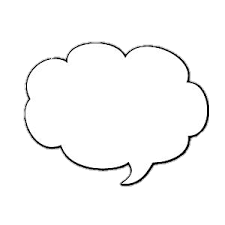 - Cụm danh từ làm vị ngữ: Tôi luôn nhớ về những ngôi nhà xinh đẹp bên bờ biển.
- Cụm danh từ làm chủ ngữ: Những cánh đồng lúa chín trải dài trên khắp miền quê.
Chỉ ra tác dụng của việc mở rộng thành phần chính của câu bằng cụm từ?
- Cụm động từ làm vị ngữ: Các bạn học sinh đang vui đùa trong lớp
- Cụm động từ làm chủ ngữ: Đi nhiều nơi là đặc điểm của nghề phóng viên.
- Cụm tính từ làm vị ngữ: Cô ấy rất đẹp.
- Cụm tính từ làm chủ ngữ: Trong xanh vời vời là nét đẹp của bầu trời hôm nay.
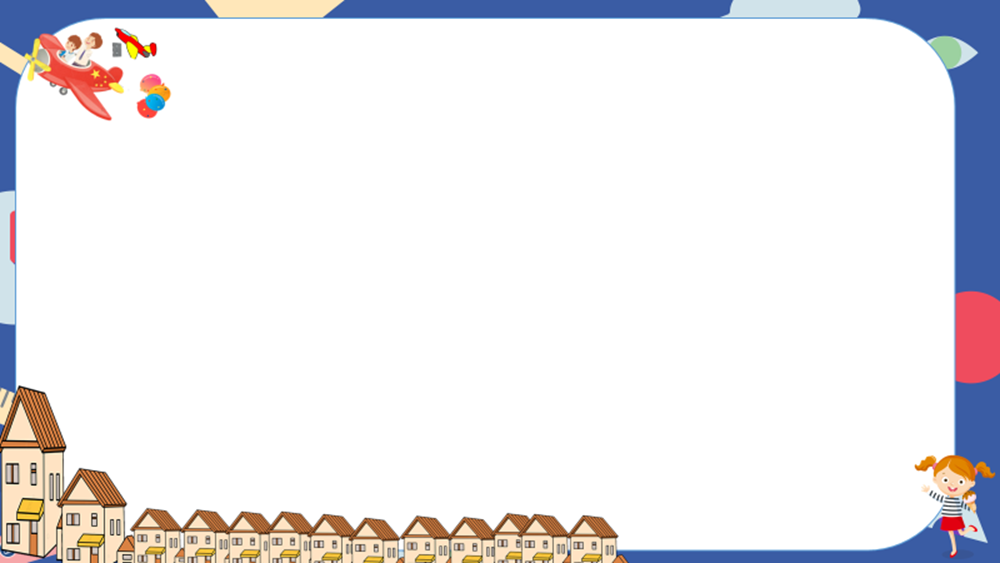 3. Tác dụng
Mở rộng thành phần chính bằng cụm từ
có thể giúp câu cung cấp được nhiều thông tin hơn cho người đọc, người nghe
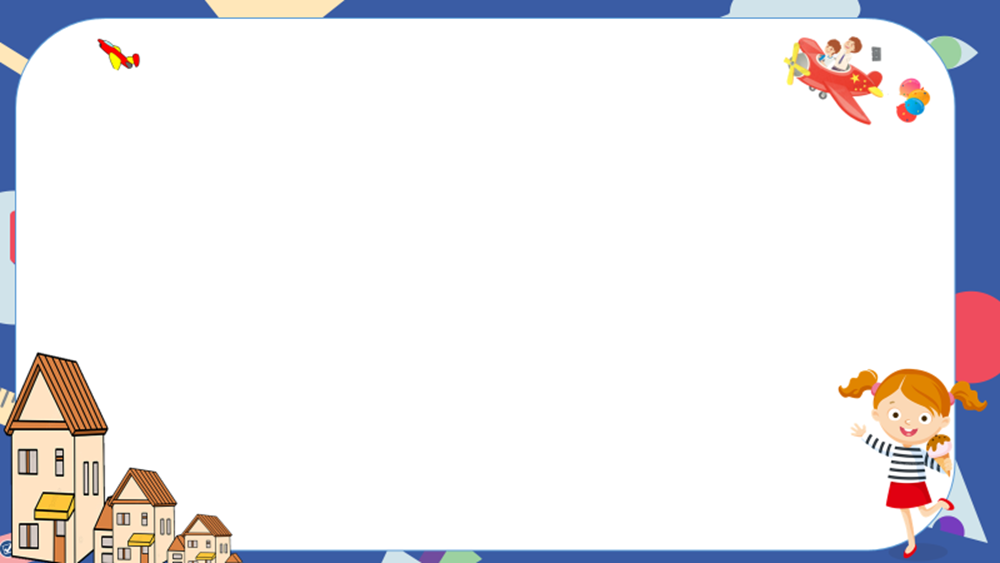 II. Luyện tập
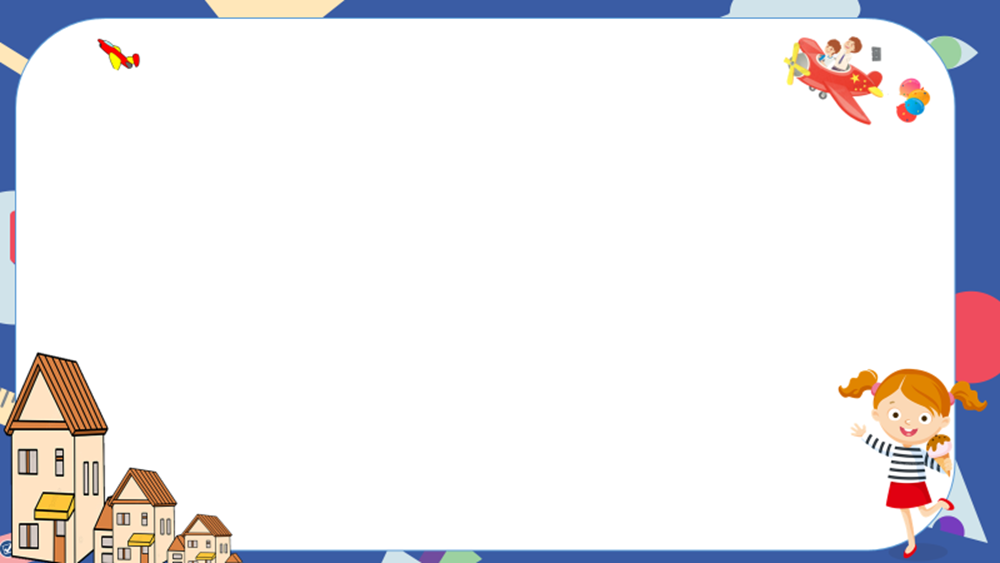 II. Luyện tập
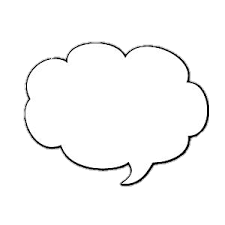 THẢO LUẬN NHÓM ĐÔI, HOÀN THÀNH PHIẾU HỌC TẬP BÀI 1 VÀ BÀI 2
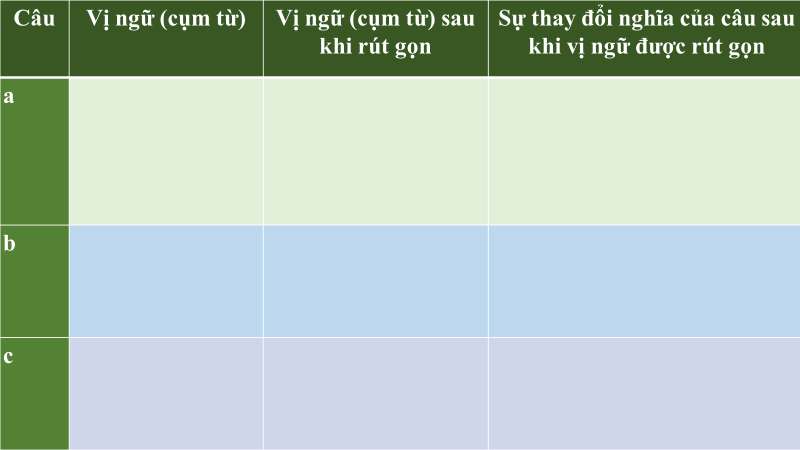 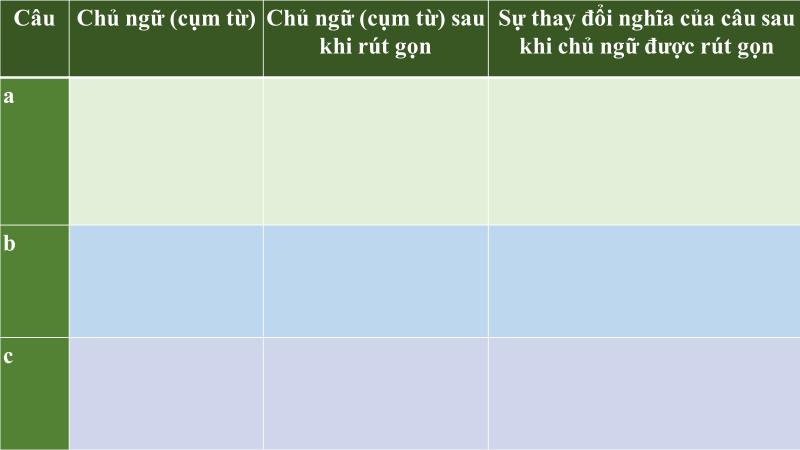 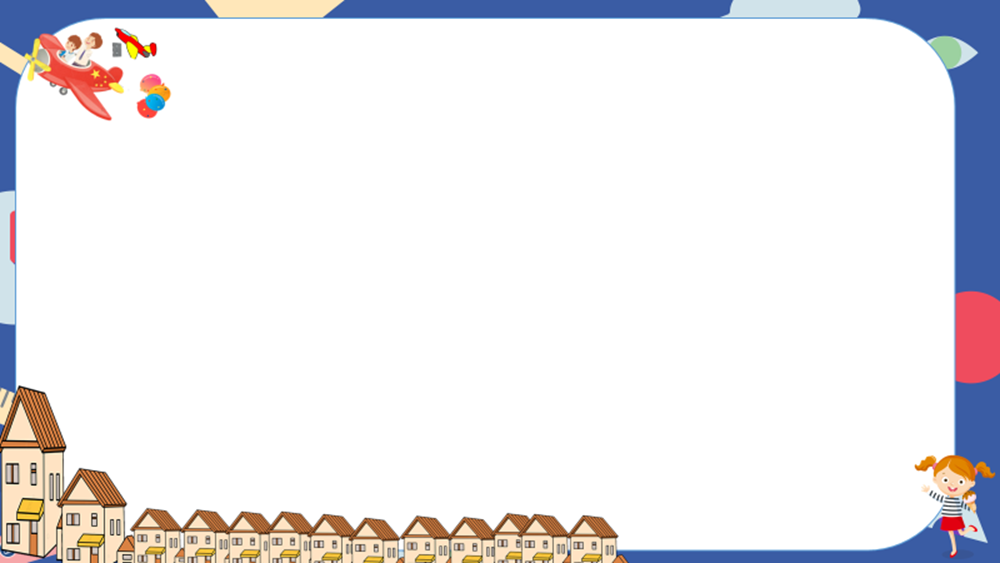 - Tiếng lá rơi lúc này
- Một tiếng lá rơi
- Tiếng lá rơi
- Tiếng lá
Một tiếng lá rơi lúc này
Không xác định được địa điểm, thời gian, số lượng của tiếng lá rơi.
Không xác định được chủ thể của phút yên tĩnh.
- Phút yên tĩnh của rừng
- Phút yên tĩnh
Phút yên tĩnh của rừng ban mai
Không xác định được đặc điểm (màu lông) của mấy con gầm ghì.
Mấy con gầm ghì sắc lông màu xanh
Mấy con gầm ghì
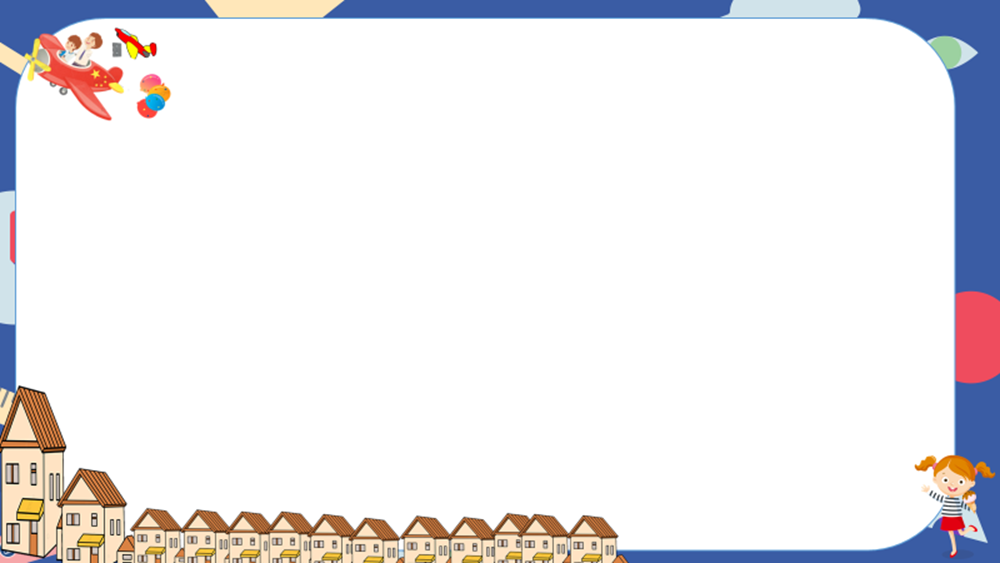 Bài 1
Trong đoạn văn trên, Đoàn Giỏi đã sử dụng các câu mở rộng thành phần vị ngữ bằng cụm từ để miêu tả cảnh vật ở rừng U Minh. Tác dụng của việc mở rộng thành phần vị ngữ đó là:
+ Câu (1): cụ thể hóa tiếng hót của chim.
+ Câu (2): cụ thể hóa cảm giác về mùi thơm của hương hoa tràm.
+ Câu (3): cung cấp thêm thông tin về hướng mà hương thơm lan tỏa.
+ Câu (4): cung cấp thêm thông tin về vị trí mà tính chất màu da của đối tượng (con kì nhông).
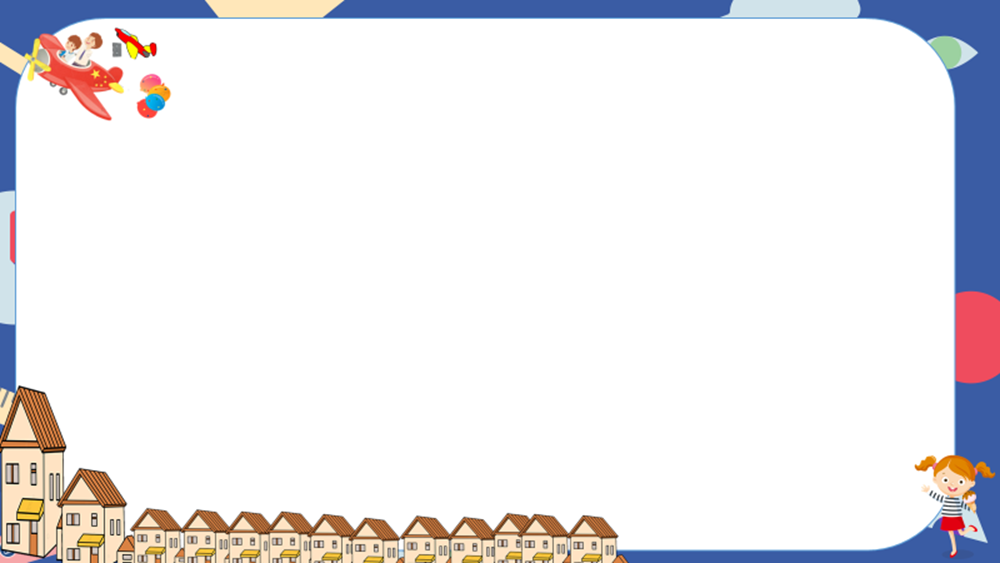 vẫn không thể rời tổ ong lúc nhúc trên cây tràm thấp kia.
Không xác định được vị trí của tổ ong ở đâu.
không thể rời tổ ong
Không biểu thị được thái độ của người nói.
im lặng
im lặng quá
lại lợp, bện bằng rơm đủ kiểu, hình thù khác nhau...
Không cung cấp đầy đủ thông tin về các tổ ong ở Tây Âu.
lại lợp bằng rơm
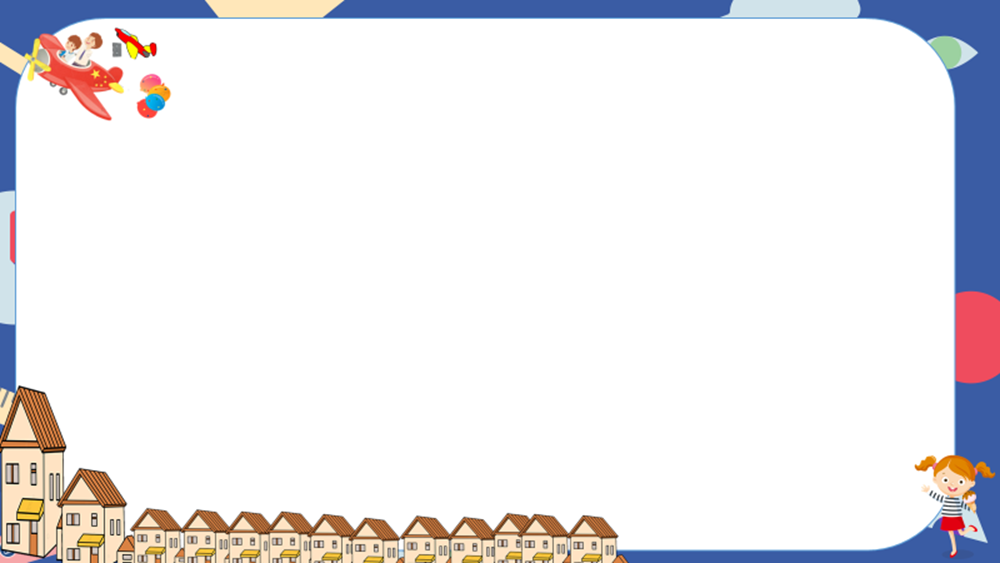 Bài 3
Vị ngữ trong các câu sau làm một cụm từ. Hay thử rút gọn các cụm từ này và nhận xét về sự thay đổi nghĩa của câu sau khi vị ngữ được rút gọn
a. Mắt tôi vẫn không rời tổ ong lúc nhúc trên cây tràm thấp kia.
b. Rừng cây im lặng quá.
c. Ở xứ Tây Âu, tổ ong lại lợp, bện bằng rơm đủ kiểu, hình thù khác nhau…
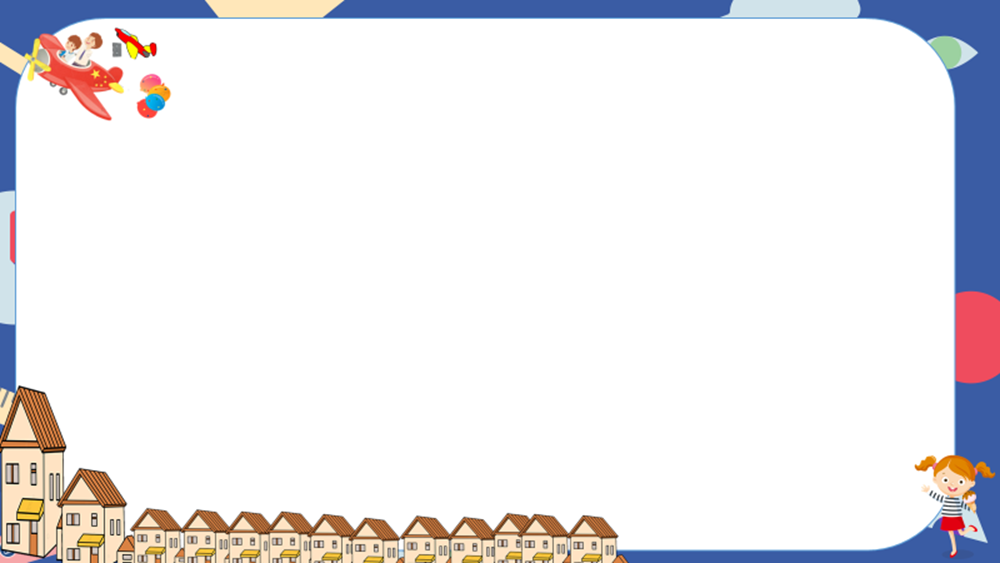 Bài 3
Rút gọn và nhận xét
a. Mắt tôi vẫn không rời tổ ong.
-> Vị ngữ không nêu được đặc điểm và vị trí của tổ ong.
-> Việc rút gọn làm cho nghĩa của câu không được rõ rang.
b. Rừng cây im lặng.
-> Vị ngữ không nêu được mức độ của trạng thái.
c. Ở xứ Tây Âu, tổ ong lại lợp, bện bằng rơm.
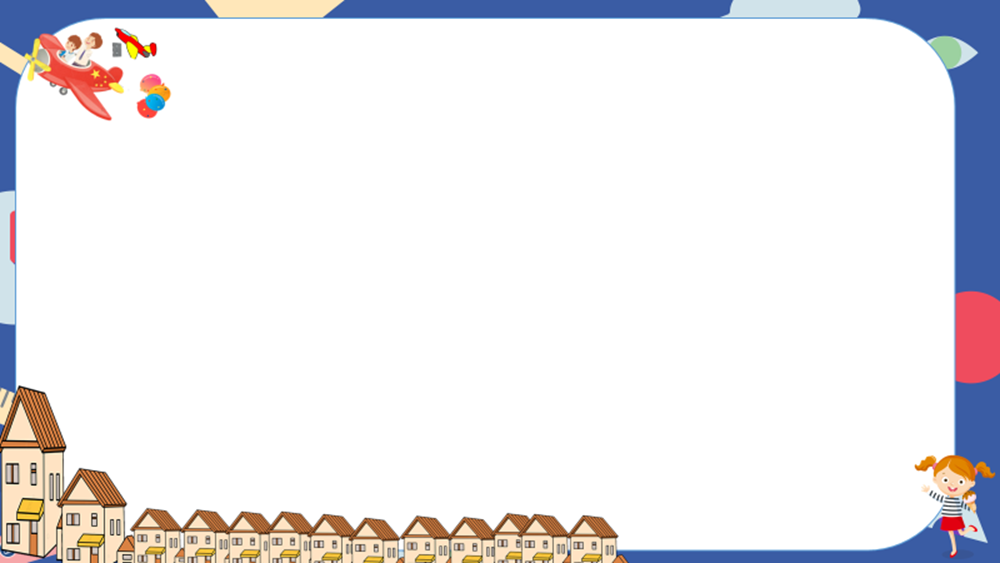 Bài 4
Các câu sau có thành phần chính là một từ. Hãy mở rộng thành phần chính của câu thành cụm từ:
a. Gió thổi.
a. Từng đợt gió bấc thổi rất mạnh qua khe cửa.
b. Không khí trong lành.
b. Không khí thật trong lành làm sao!
b. Đàn ong đang bay đi tìm mật.
c. Ong bay.
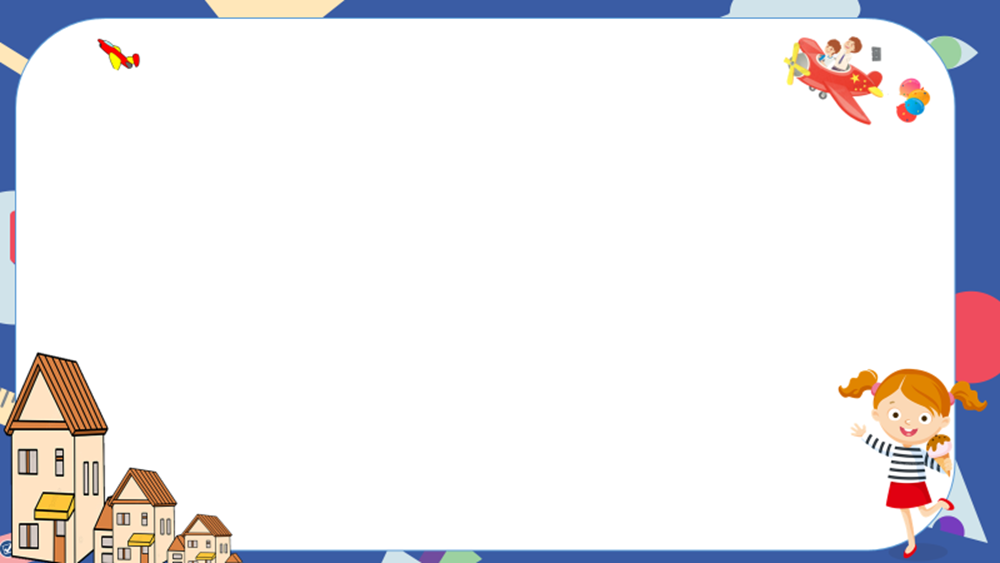 VẬN DỤNG
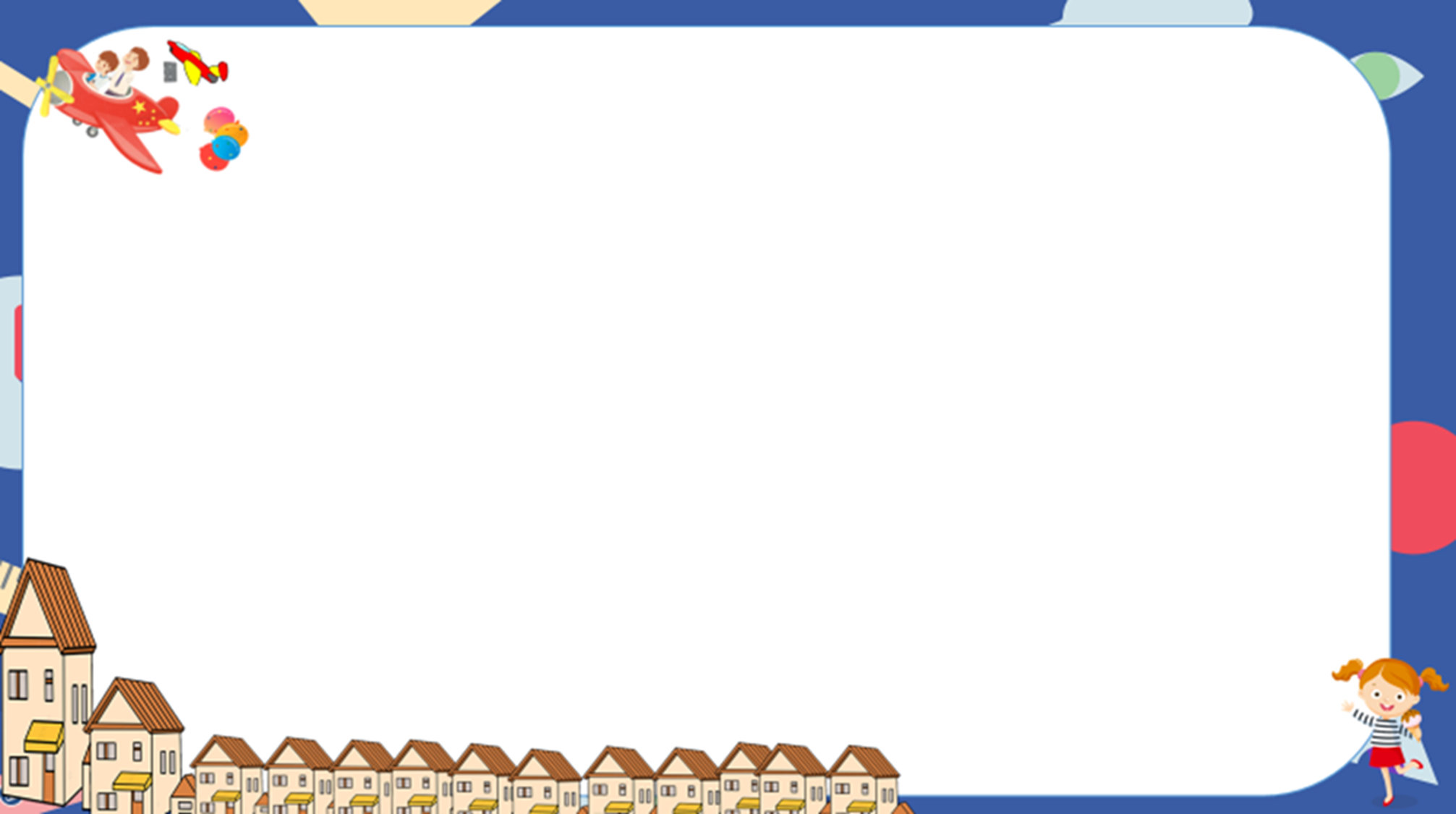 Viết một đoạn văn khoảng 5-7 câu kể lại một trải nghiệm đáng nhớ của em, trong đó có sử dụng ít nhất 1 câu có thành phần chính là cụm từ
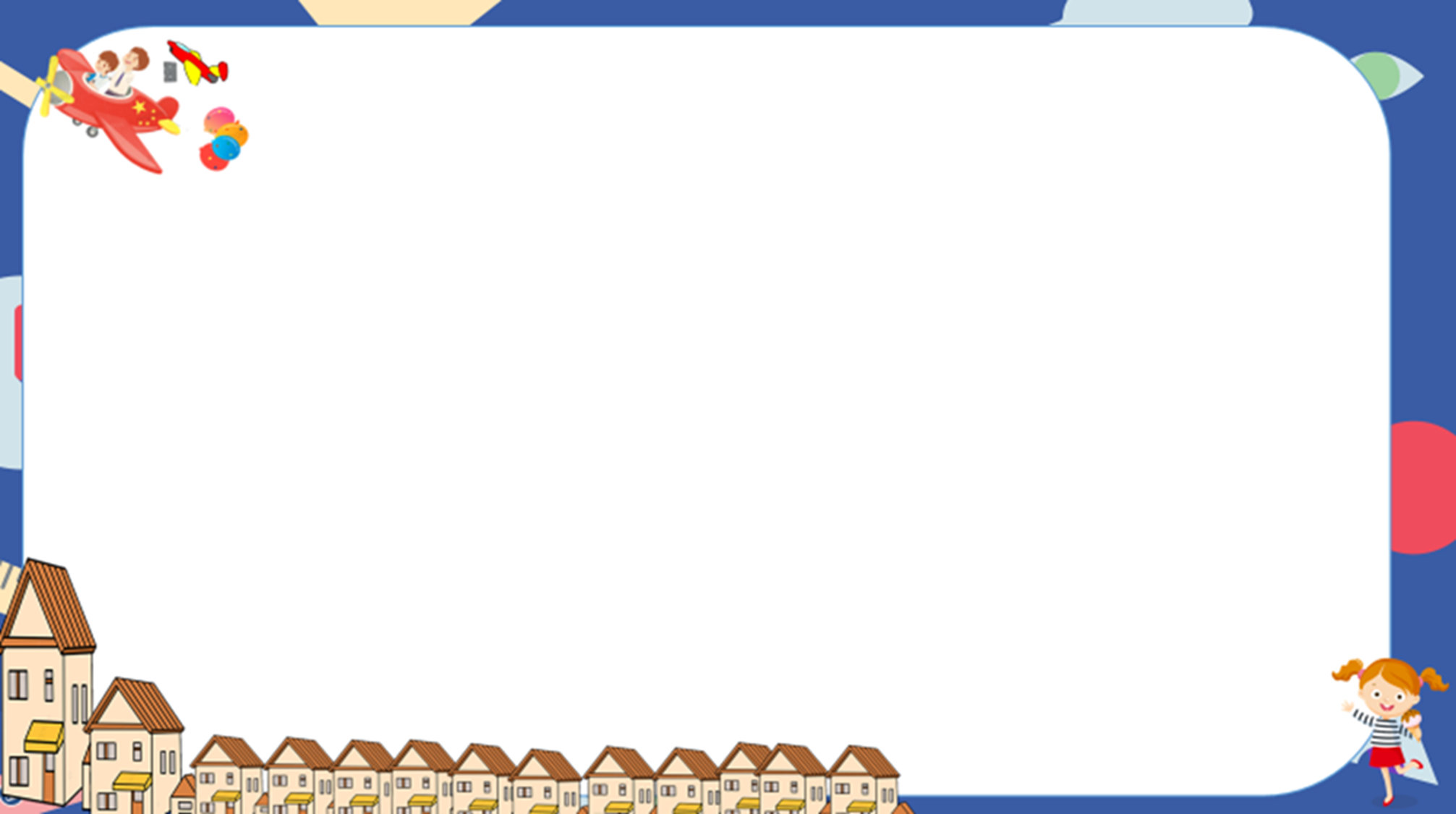 Trải nghiệm đáng nhớ nhất của em cho đến thời điểm này là chuyến tham quan suối cá thần ở Cẩm Thủy. Ở dòng suối chỉ sâu khoảng nửa mét, rộng bốn đến năm mét, hàng ngàn con cá / tung tăng bơi lội. Mỗi con cá có thể nặng từ 2kg đến 8kg gồm các loài: cá dốc quý hiếm, cá chài, cá mại… với hình dáng lạ mắt, nhiều màu sắc, mỗi khi bơi thân cá lấp lánh ánh bạc rất đẹp. Tuy mật độ cá dày đặc nhưng nước suối không tanh. Đặc biệt, nước ở suối cá thần/ lúc nào cũng trong vắt, chỗ nào không bị đàn cá che khuất thì có thể nhìn rõ những viên sỏi và rong rêu. Em hi vọng sẽ có cơ hội trở lại đây vào một ngày không xa.
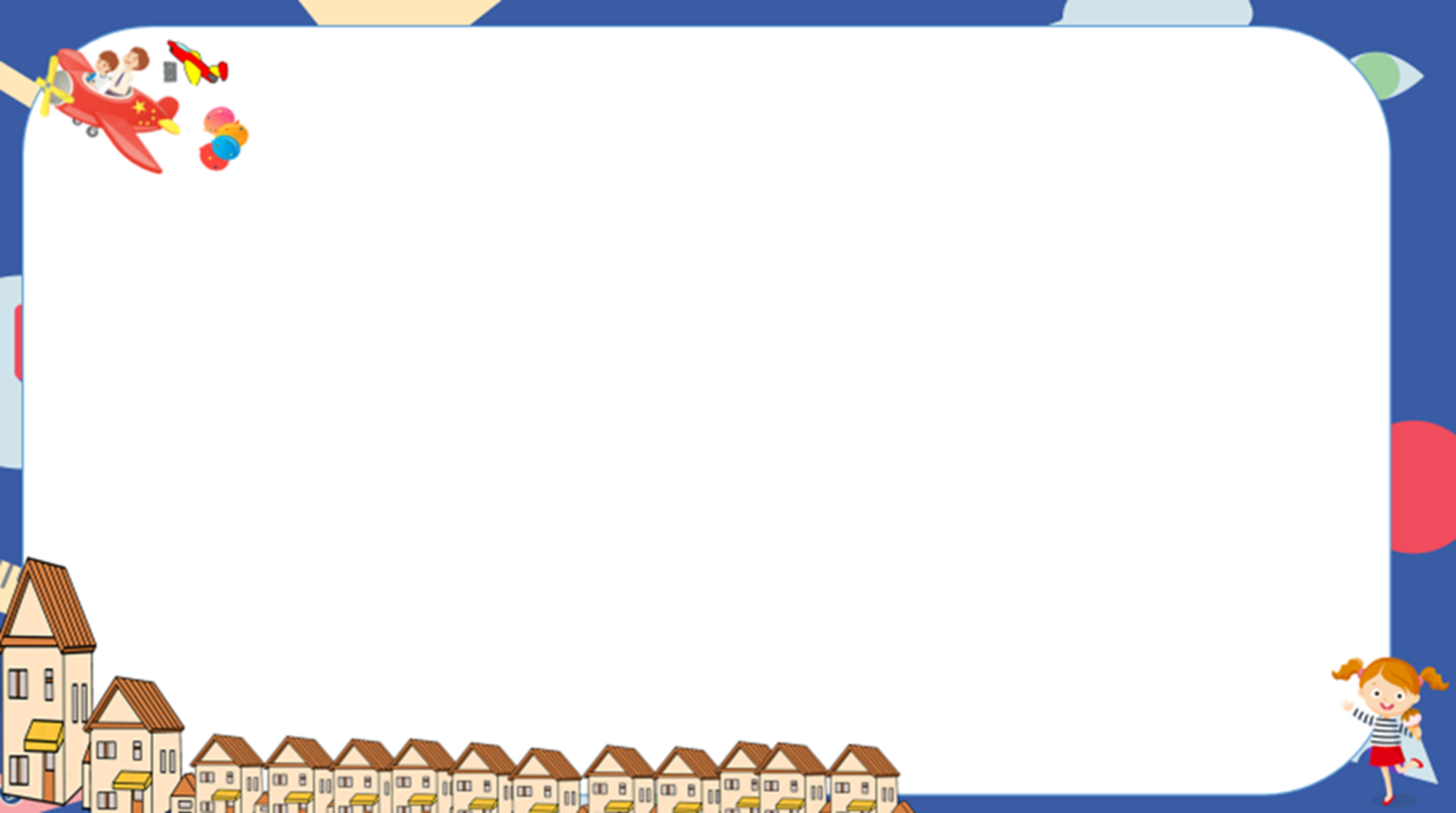 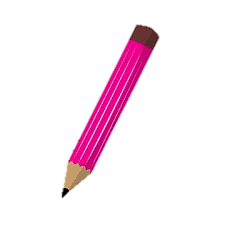 HƯỚNG DẪN TỰ HỌC
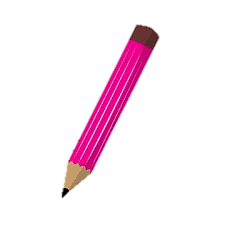 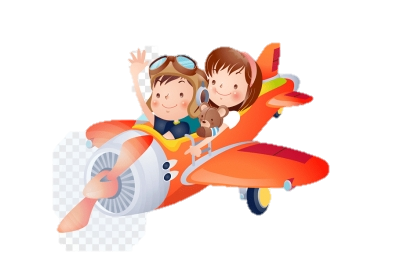 Bài cũ: Hoàn thành bài tập. Sưu tầm các câu văn, đoạn văn có mở rộng thành phần câu.
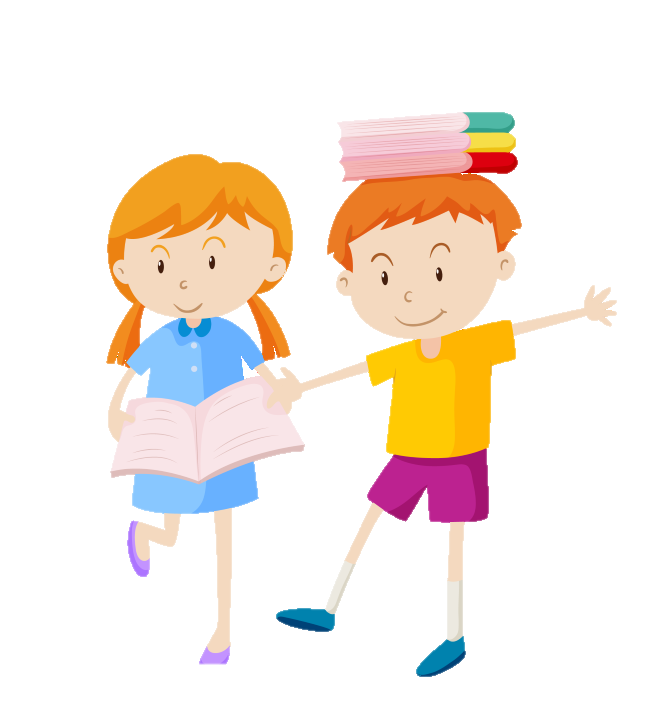 Bài mới: Ngàn sao làm việc
Đọc bài 5 lần.
Hoàn thành phiếu HT.
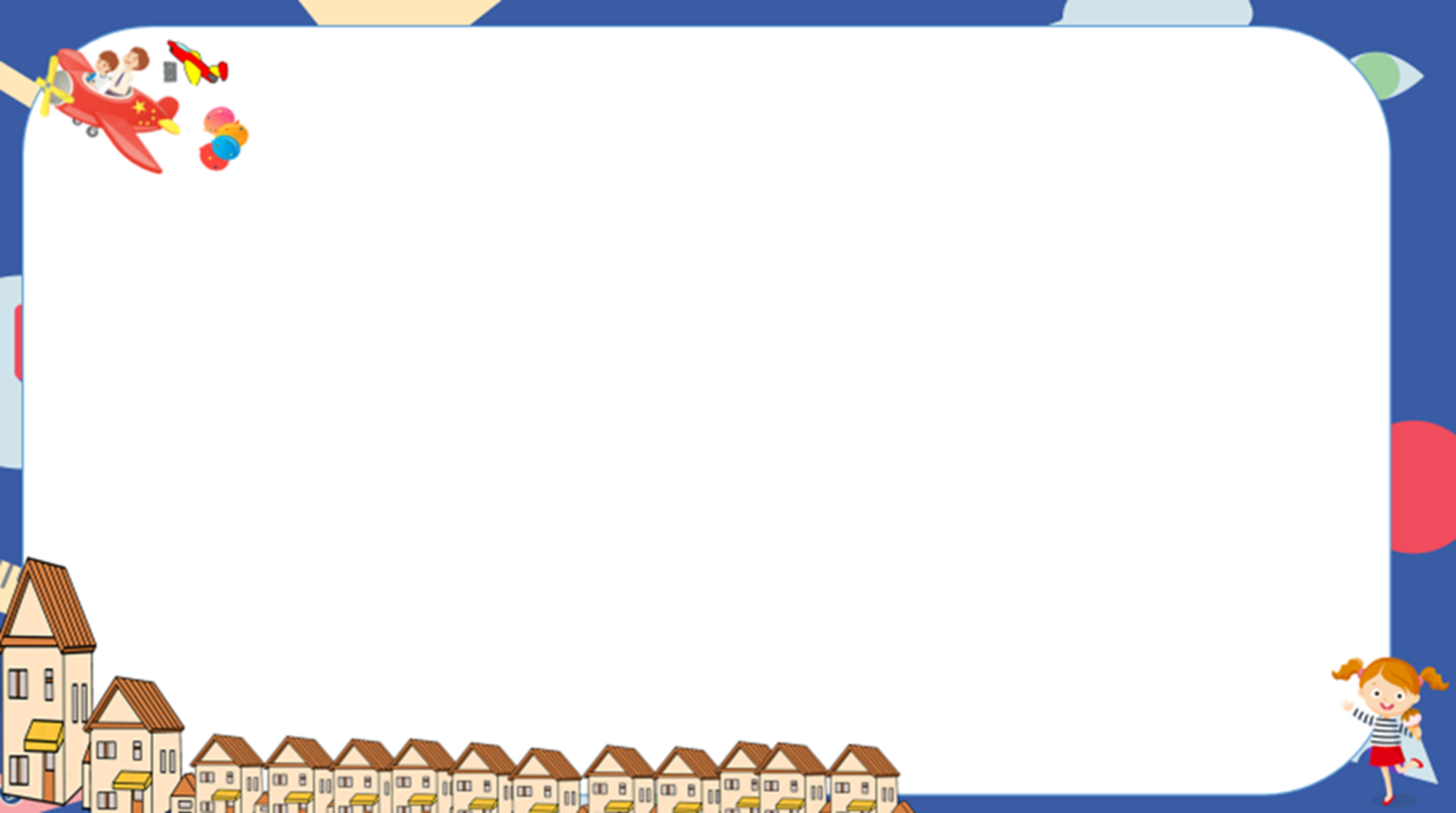 CHÂN THÀNH CẢM ƠN MỌI NGƯỜI ĐÃ CHÚ Ý LẮNG NGHE!
Giáo viên: ……………